How to extract differences from similar programs? : A cohesion metric approach
○Akira Goto1, Norihiro Yoshida2, Masakazu Ioka1, Eunjong Choi1, Katsuro Inoue1

IWSC2013
1Osaka University, Japan
2Nara Institute of Science and Technology, Japan
Addressing code clone problem
Remove
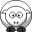 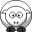 Code Clone
Manage
Ignore
1
Form Template Method
Refactoring pattern based on Template Method pattern [1].
2
Pull Up
Common Part
Similar Method A
Class A
Class B
Super Class
Extracted Method A
1
Difference 
Extraction
Merged Method
Similar Method B
Extracted Method B
[1] M. Fowler. Refactoring: Improving the Design of Existing Code. 
           Addison Wesley, 1999.
2
Difference Extraction (1/2)
public PlanarImage executeDrawOperation() {

 if (!stroke.equals(”transparent”)) {
  BasicStroke bStroke = new BasicStroke(stroke_width);
  graphics.setColor(ColorMapper.getColorByName(stroke));
  graphics.setStroke(bStroke);
  graphics.draw(new Arc2D.Double(stroke_width, stroke_width,
	width, height, start, stop, type));
　}

}
・・・
・・・
public PlanarImage executeDrawOperation() {

 if (!stroke.equals(”transparent”)) {
  BasicStroke bStroke = new BasicStroke(stroke_width);
  graphics.setColor(ColorMapper.getColorByName(stroke));
  graphics.setStroke(bStroke);
  graphics.draw(new Ellipse2D.Double(0, 0, width, height));
 }

}
・・・
・・・
3
Difference Extraction (2/2)
public void newMethod(Graphics2D graphics) {
 graphics.draw(new Arc2D.Double(stroke_width,
   stroke_width, width,height, start, stop, type));
}
public PlanarImage executeDrawOperation() {

 if (!stroke.equals(”transparent”)) {
  BasicStroke bStroke = new BasicStroke(stroke_width);
  graphics.setColor(ColorMapper.getColorByName(stroke));
  graphics.setStroke(bStroke);
  newMethod(graphics);

　}

}
・・・
?
・・・
public void newMethod(Graphics2D graphics) {
 graphics.draw(new Ellipse2D.Double(0, 0, 
   width, height));
}
public PlanarImage executeDrawOperation() {

 if (!stroke.equals(”transparent”)) {
  BasicStroke bStroke = new BasicStroke(stroke_width);
  graphics.setColor(ColorMapper.getColorByName(stroke));
  graphics.setStroke(bStroke);
  newMethod(graphics);
　}

}
・・・
・・・
4
Extraction based on semantics  (1/2)
public PlanarImage executeDrawOperation() {

 if (!stroke.equals(”transparent”)) {
  BasicStroke bStroke = new BasicStroke(stroke_width);
  graphics.setColor(ColorMapper.getColorByName(stroke));
  graphics.setStroke(bStroke);
  graphics.draw(new Arc2D.Double(stroke_width, stroke_width,
	width, height, start, stop, type));
　}

}
・・・
・・・
Semantic Difference
public PlanarImage executeDrawOperation() {

 if (!stroke.equals(”transparent”)) {
  BasicStroke bStroke = new BasicStroke(stroke_width);
  graphics.setColor(ColorMapper.getColorByName(stroke));
  graphics.setStroke(bStroke);
  graphics.draw(new Ellipse2D.Double(0, 0, width, height));
 }

}
・・・
・・・
5
Extraction based on semantics  (2/2)
public void drawOutline(Graphics2D graphics) {
 BasicStroke bStroke = new BasicStroke(stroke_width);
 graphics.setColor(ColorMapper.getColorByName(stroke));
 graphics.setStroke(bStroke);
 graphics.draw(new Arc2D.Double(stroke_width, stroke_width,
	width, height, start, stop, type));
}
public PlanarImage executeDrawOperation() {

 if (!stroke.equals(”transparent”)) {



　　drawOutline(graphics);

　}

}
・・・
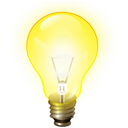 The extracted methods have a single functionality
・・・
public void drawOutline(Graphics2D graphics) {
　BasicStroke bStroke = new BasicStroke(stroke_width);
 graphics.setColor(ColorMapper.getColorByName(stroke));
 graphics.setStroke(bStroke);
 graphics.draw(new Ellipse2D.Double(0, 0, width, height));
}
public PlanarImage executeDrawOperation() {

 if (!stroke.equals(”transparent”)) {


　　drawOutline(graphics);

 }

}
・・・
・・・
6
Research Goal
Suggest semantic differences for merging similar methods to developers
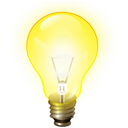 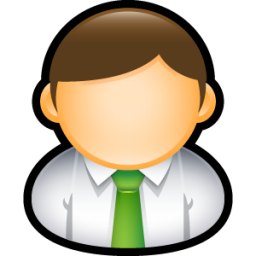 7
Overview of Proposed Approach
Propose the concept of EM candidate
It means Extract Method candidate for merging similar methods

Detect all of EM candidates and rank them by slice-based cohesion metrics
8
EM candidate
Set of code fragments satisfies the following conditions.
Cond. 1
All of code fragments satisfy preconditions for extract method.
Cond. 2
Any two code fragments are not overlapped each other.
Cond. 3
For all differences, the code fragment exists that include it.
Cond. 4
After each code fragment is extracted, the similar methods are syntactically identical.
9
Examples of EM candidate
public PlanarImage executeDrawOperation() {

 if (!stroke.equals(”transparent”)) {
  BasicStroke bStroke = new BasicStroke(stroke_width);
  graphics.setColor(ColorMapper.getColorByName(stroke));
  graphics.setStroke(bStroke);
  graphics.draw(new Arc2D.Double(stroke_width, stroke_width,
	width, height, start, stop, type));
　}

}
・・・
EM candidates can be extacted for merging similar methods
・・・
public PlanarImage executeDrawOperation() {

 if (!stroke.equals(”transparent”)) {
  BasicStroke bStroke = new BasicStroke(stroke_width);
  graphics.setColor(ColorMapper.getColorByName(stroke));
  graphics.setStroke(bStroke);
  graphics.draw(new Ellipse2D.Double(0, 0, width, height));
 }

}
・・・
・・・
10
Steps of Proposed Approach
Step1
Input : Similar methods
ASTs of the similar methods
Step2
1
Step4
Step3
2
Syntactic differences
Output :
  Ranking of  EM candidates
3
EM candidates
11
Step 1 : Generate ASTs
Step1
Input : Similar methods
ASTs of the similar methods
Step2
Generate ASTs of given similar methods using Eclipse JDT
1
Step4
Step3
2
Syntactic differences
Output :
  Ranking of  EM candidates
3
EM candidates
12
Step 2 : Comparing ASTs
Step1
Input : Similar methods
ASTs of the similar methods
Step2
1
Step4
Step3
Identify syntactic differences based on ASTs comparison
2
Syntactic differences
Output :
  Ranking of  EM candidates
3
EM candidates
13
Step2 : Comparing ASTs
Compare nodes depth-first order from root node
Find nearest parent node represents a statement
Different nodes
Different subtrees corresponds different statements
14
Step 3 : Detecting EM Candidates
Step1
Input : Similar methods
ASTs of the similar methods
Detect EM candidates using ASTs
Step2
1
Step4
Step3
2
Syntactic differences
Output :
  Ranking of  EM candidates
3
EM candidates
15
Step 3 : Detecting EM Candidates
Step 3-1 : Expand area of EM candidate
Step 3-2 : Check preconditions for Extract Method
Step 3-2 : Checking Preconditions
Step 3-1: Expansion
public void similarMethodA(){ 

  finalBuffer.position(0);
  transform(finalBuffer);
  finalBuffer.position(0);
 }
 finalBuffer.putLong(length << 3);
 finalBuffer.position(0);
 transform(finalBuffer);

}
public void similarMethodB(){ 

  finalBuffer.position(0);
  transform(finalBuffer.array(),0);
  finalBuffer.position(0);
 }
 finalBuffer.putLong(length << 3);
 finalBuffer.position(0);
 transform(finalBuffer.array(),0);

}
・・・
・・・
・・・
・・・
16
Step 4 : Ranking EM Candidates
Step1
Rank EM candidates based on slice-based cohesion metrics
Input : Similar methods
ASTs of the similar methods
Step2
1
Step4
Step3
2
Syntactic differences
Output :
  Ranking of  EM candidates
3
EM candidates
17
Slice-Based Cohesion Metrics (1/2)
Slice-based cohesion metrics [2]. 
Tightness, Coverage, Overlap

We modify these metrics for a method that has no output variable.
Argument variables can be slicing criteria.
FTightness, FCoverage, FOverlap
[2] Weiser: Program slicing, Proc. of ICSE1981
18
Slice-Based Cohesion Metrics (2/2)
int permutation(int a, int b) {
  int i;
  int result = 1;
  for (i = 0; i < b; i++) {
    result = result * a;
    a = a – 1;
  }
  return result;
}
1
2
3
4
5
6
7
8
9
Intersection of all of the slices
Forward slices based on argument variables a and b
SLa
SLb
SLint
|
|

|
|
|
|

|
|
|

|
SLresult
|
|
|
|
|

|
FTightness = 0.500
FCoverage = 0.722
Backward slice based on output variable result
FOverlap = 0.750
19
Step 4 : Ranking EM Candidates
EM candidates are ranked in descending order of each metric.
3 rankings are generated by each metric
FTightness
FCoverage
FOverlap
1
2
3
・
・
・
・
・
・
・
・
・
・
・
・
20
Proposed Tool : MeDiCo
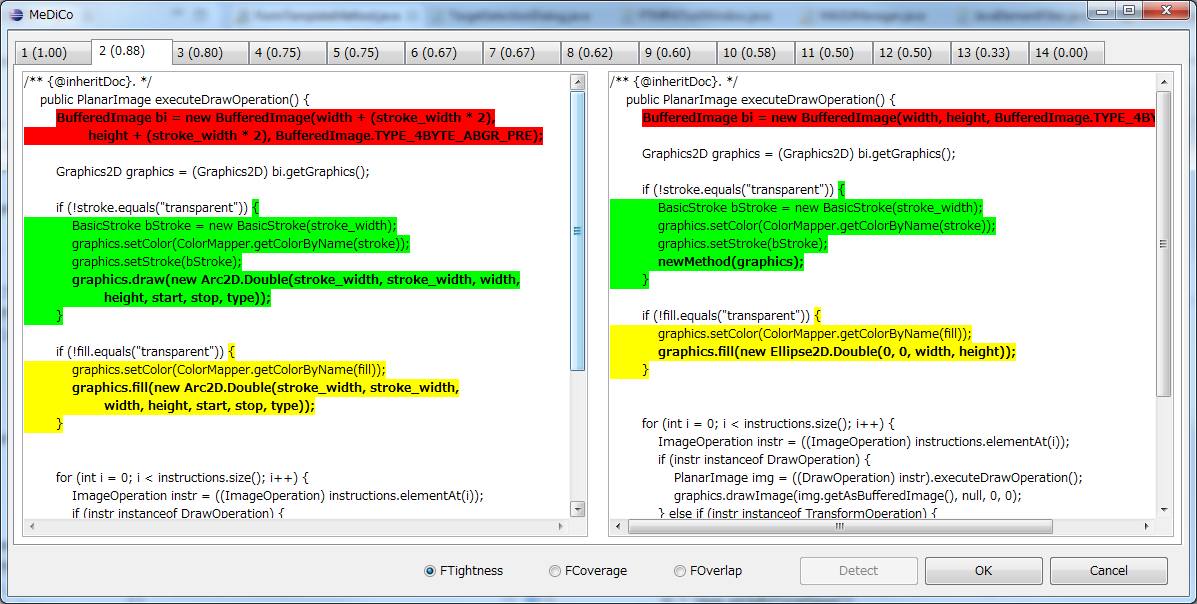 21
Case Study
We perform refacotring using EM candidates ranked top 10 in cohesion based ranking
Target Similar Methods
FCoverage
FTightness
FOverlap
Apply
1
MeDiCo
2
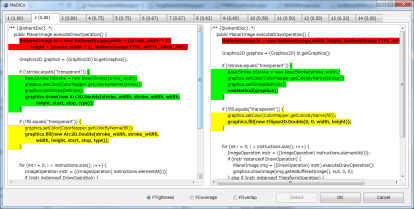 ・
・
・
・
・
・
・
・
・
・
・
・
10
Output
・
・
・
・
・
・
・
・
・
・
・
・
22
Target Similar Methods
Software : Apache Ant 1.7.0
Package : org.apache.tools.ant.types.optional.image
Class : Arc and Ellipse
Method : executeDrawOperation


Behavior preservation is confirmed by JUnit test suites in the Apache Ant.
Number of test cases : 1479
23
Evolution of Cohesion Metrics (1/2)
Calculate the slice-based cohesion metrics before and after refactoring.
Calculate increase rate of silice based metrics
Merged method
Target Similar Methods
Extracted differences
24
Evolution of Cohesion Metrics (2/2)
Increase rate of cohesion metrics
Both FTightness and FCoverage are always increased after refactoring.
FOverlap metric is unchanged from 1.0.
25
Conclusion & Future Work
Conclusion
Propose the approach to support merging similar methods using slice-based cohesion metrics.
Confirm the usefulness of the FTightness and FOverlap metrics in the case study.

Future work
Conduct larger case studies and ask developers to evaluate detected EM candidates by our approach
26